Figure 4. To quantify the hybridization signal, the neurogranin OD/Nissl OD ratios in each of six cortical ...
Cereb Cortex, Volume 14, Issue 10, October 2004, Pages 1134–1143, https://doi.org/10.1093/cercor/bhh073
The content of this slide may be subject to copyright: please see the slide notes for details.
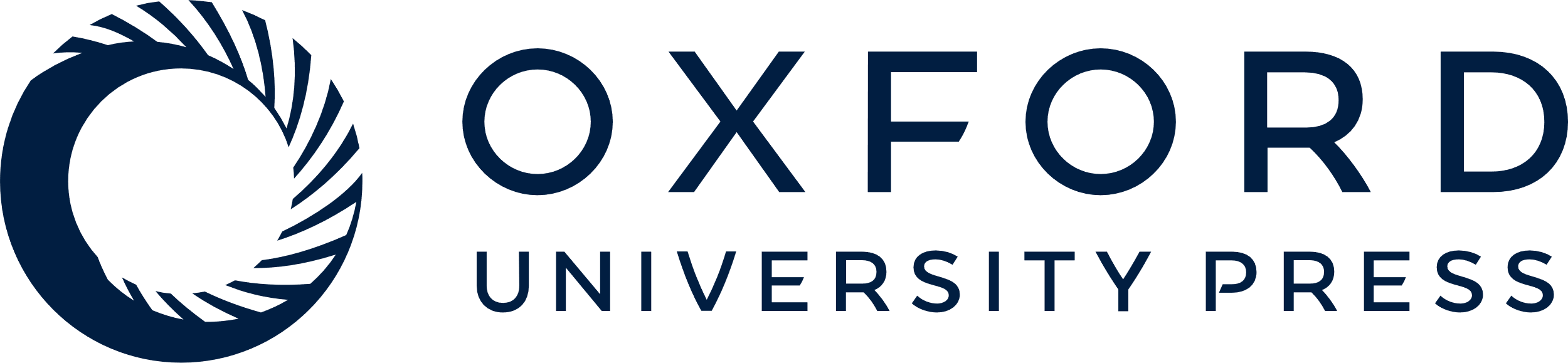 [Speaker Notes: Figure 4. To quantify the hybridization signal, the neurogranin OD/Nissl OD ratios in each of six cortical areas were calculated (see Materials and Methods for details). The ratios were higher in layers III and VI than in the remaining layers. Asterisks indicate significant difference from the lowest value in each area (*P < 0.02; **P < 0.01, one sample t-test, n = 6).


Unless provided in the caption above, the following copyright applies to the content of this slide:]